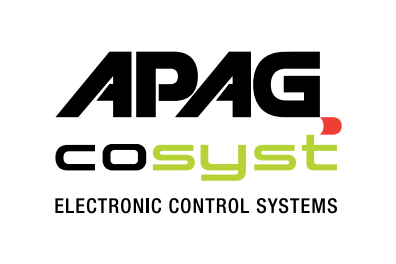 Politika společnosti APAG CoSyst
Vývoj a výroba elektronických systémů

Skupina APAG CoSyst usiluje o dokonalost ve svém podnikání tak, aby vyvíjela a vyráběla elektronická zařízení pro zákazníky z automobilového a leteckého průmyslu, zdravotnictví a jiných průmyslových oborů s jejich individuálními požadavky.
________________________________
Managing Director APAGCoSyst Group
Anand Kanoria
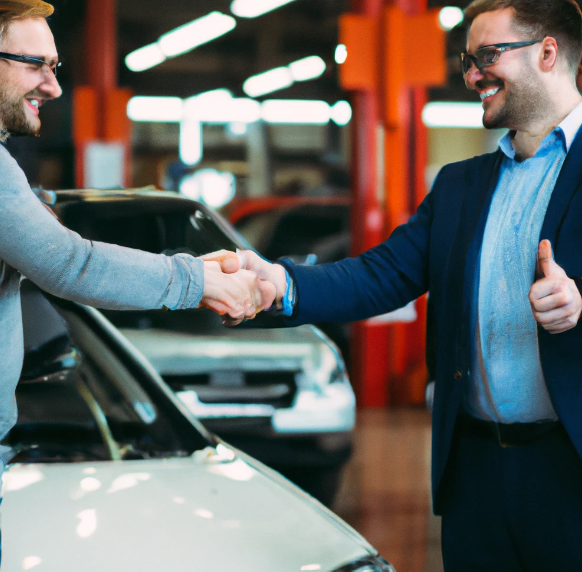 Zaměření na zákazníka!
Musíme překračovat požadavky na kvalitu a ochranu životního prostředí, abychom vyhověli potřebám zákazníků ohledně našich produktů a služeb. 
To zahrnuje splnění požadavků na ochranu životního prostředí, harmonogramu a nákladů, stejně jako splnění dohodnutých charakteristik produktu a norem/předpisů.
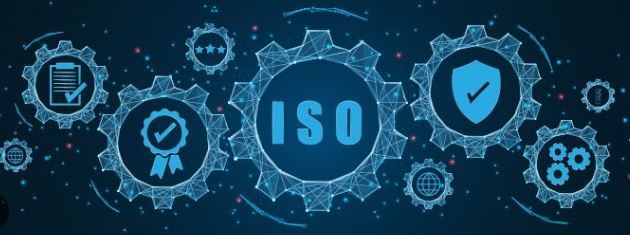 Dodržování norem!

Dodržujeme standardy stanovené našimi zákazníky včetně ISO 9001, IATF 16949, ISO 14001, ISO 13485 a ISO 45001.
Definujeme cíle kvality a životního prostředí a pravidelně vyhodnocujeme výsledky.
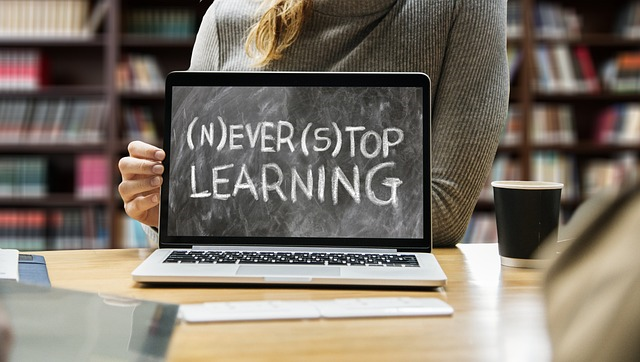 Neustálé zlepšování!

Neustále udržujeme a zlepšujeme zavedený systém managementu kvality a životního prostředí
Chceme zajistit neustálé zlepšování kvality produktů a procesů, a vhodnou ochranu životního prostředí v každém procesu pro všechny naše pobočky.
Zlepšujeme výkon pomocí Lesson‘s Learned, Lean nástroji, strategiemi nulového selhání a neustálým zlepšováním.
Zapojení zaměstnanců!

Udržujeme povědomí zaměstnanců o kvalitě poskytováním školení, informacemi směřujícími ke zvýšení kvality, snížení dopadu na životní prostředí a posílení dodržování zásad BOZP. Motivujeme zaměstnance a pozitivně přispíváme k jejich spokojenosti.
Každý zaměstnanec je odpovědný za to, že svou prací přispívá k trvale vysokému standardu kvality našich produktů a služeb. 
Očekáváme, že všichni zaměstnanci budou, ve svém chování, dodržovat nejvyšší standardy etiky a integrity. APAG Kodex obchodních standardů a zásad slouží jako návod ke správnému obchodnímu chování pro všechny naše zaměstnance. Vyzýváme, aby zaměstnanci bez obav z odvety hlásili podezřelé nebo skutečné výskyty nezákonných, neetických nebo nevhodných událostí (chování nebo praktik) prostřednictvím našich zásad oznamování (whistle-blowing).
Page 1                                                                                                                                                                                                                                                                                                                    D-M006- AGL  Company Policy, index L,  August 2023
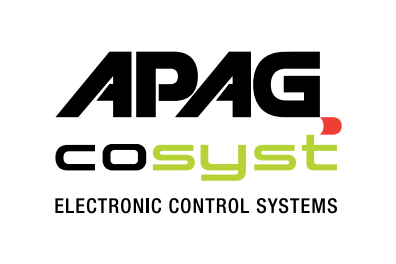 Politika společnosti APAG CoSyst
Vývoj a výroba elektronických systémů

Požadavky vyplývající z legislativy jednotlivých poboček APAG jsou popsány v dokumentaci APAG Management Manual.
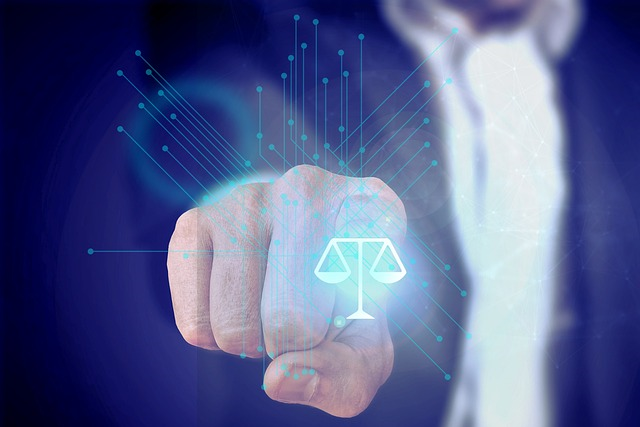 Dodržování platných zákonů a transparentnost!

Dodržujeme všechny příslušné zákony, předpisy, ustanovení a specifikace zákazníků.
Otevřeně (transparentně) komunikujeme ohledně kvality a environmentální výkonnosti vůči příslušným zainteresovaným stranám, včetně zákazníků, zaměstnanců, regulačních orgánů (komunita, stát, země).
Zavaujeme se jednat profesionálně, spravedlivě a bezúhonně ve všech našich obchodních jednáních a vztazích, ať působíme kdekoli. Uplatňujeme nulovou toleranci vůči úplatkářství, korupci a nabízení či přijímání úplatků.
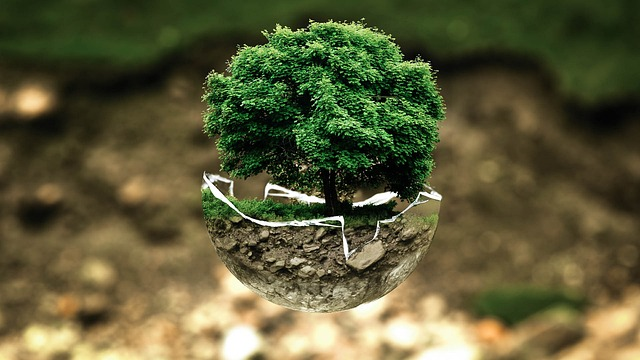 Zodpovědnost k životnímu prostředí!

Snažíme se předcházet znečištění, snižovat naši uhlíkovou stopu a zlepšovat podmínky bezpečnosti a ochrany zdraví při práci. 
Naším cílem je minimalizovat nepříznivé dopady na kvalitu vody, půdy, emise hluku, kvalitu ovzduší, biologickou rozmanitost, využívání půdy a zalesňování tím, že zajistíme, aby výroba našich produktů spotřebovávala vodu, energii a chemikálie zodpovědně. Za tímto účelem jsme zastánci opětovného použití a recyklace, využívání obnovitelné energie a udržitelných zdrojů.
Angažovanost dodavatele!

Naše dodavatele pečlivě vybíráme a provádíme jejich hodnocení.
Po našich dodavatelích požadujeme, aby se zapojovali do aktivit v oblasti životního prostředí, udržitelného rozvoje a společenské odpovědnosti.
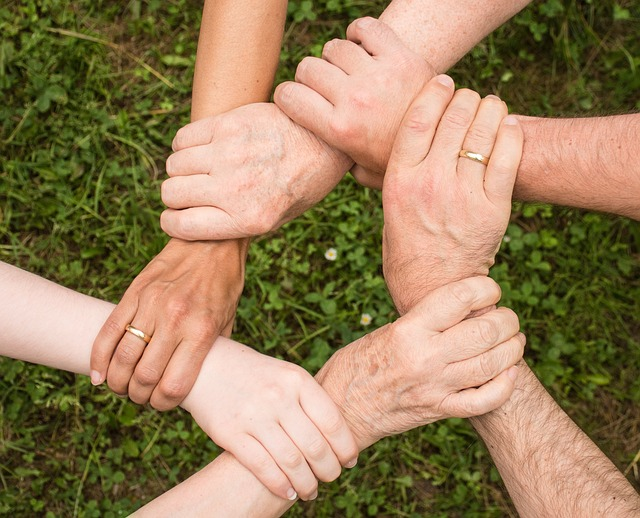 Page 2                                                                                                                                                                                                                                                                                                                    D-M006- AGL  Company Policy, index L,  August 2023
Document History
Page 3                                                                                                                                                                                                                                                                                                                   D-M006- AGL  Company Policy, index L,  August 2023